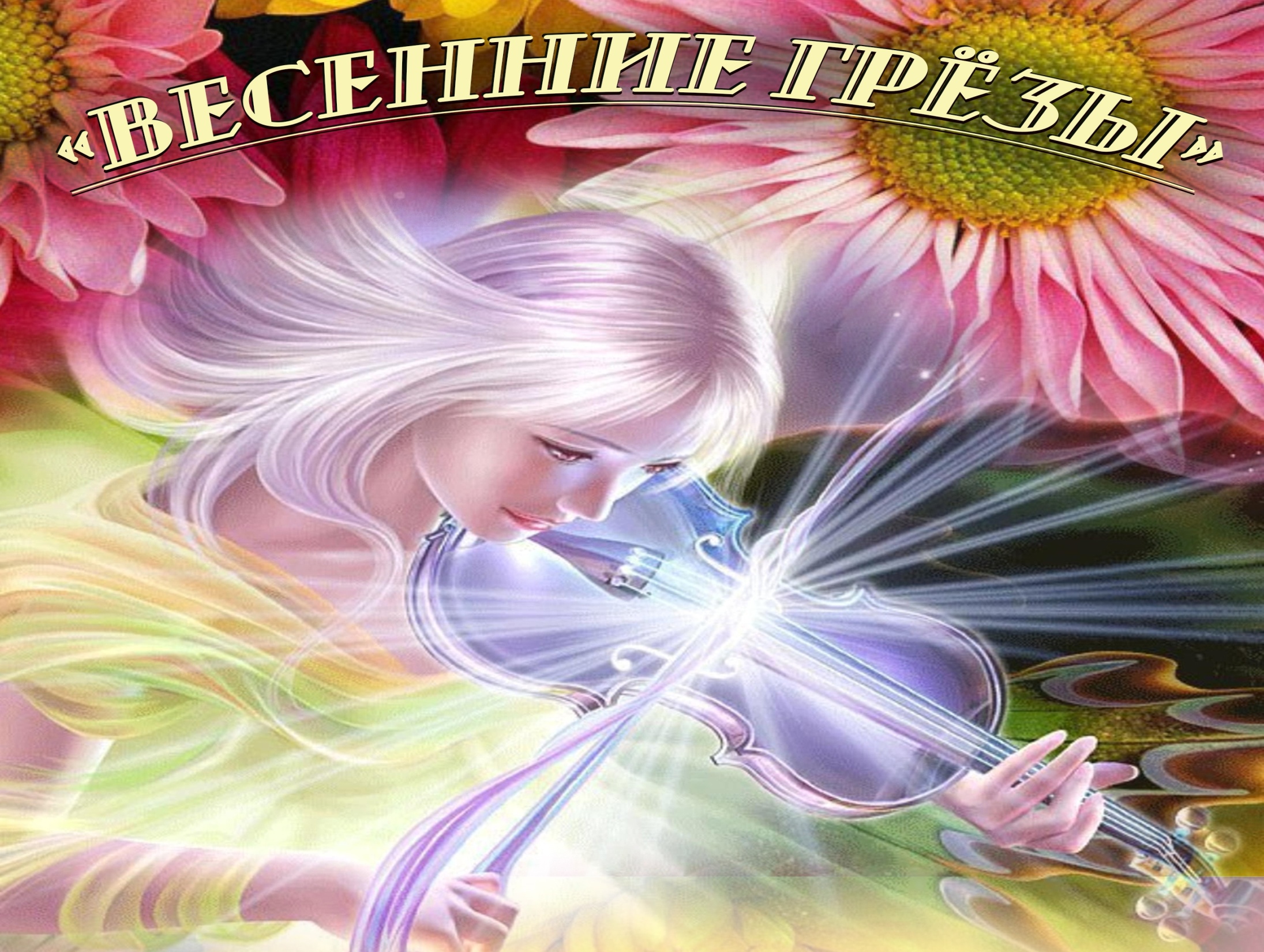 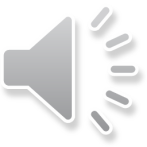 Ансамбль «Гармония»
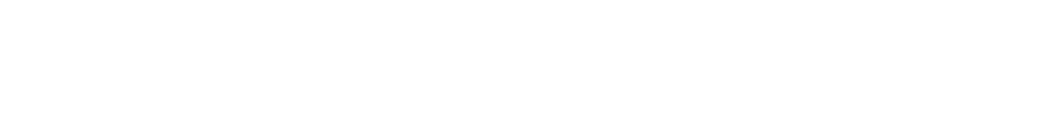 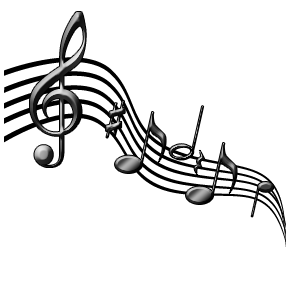 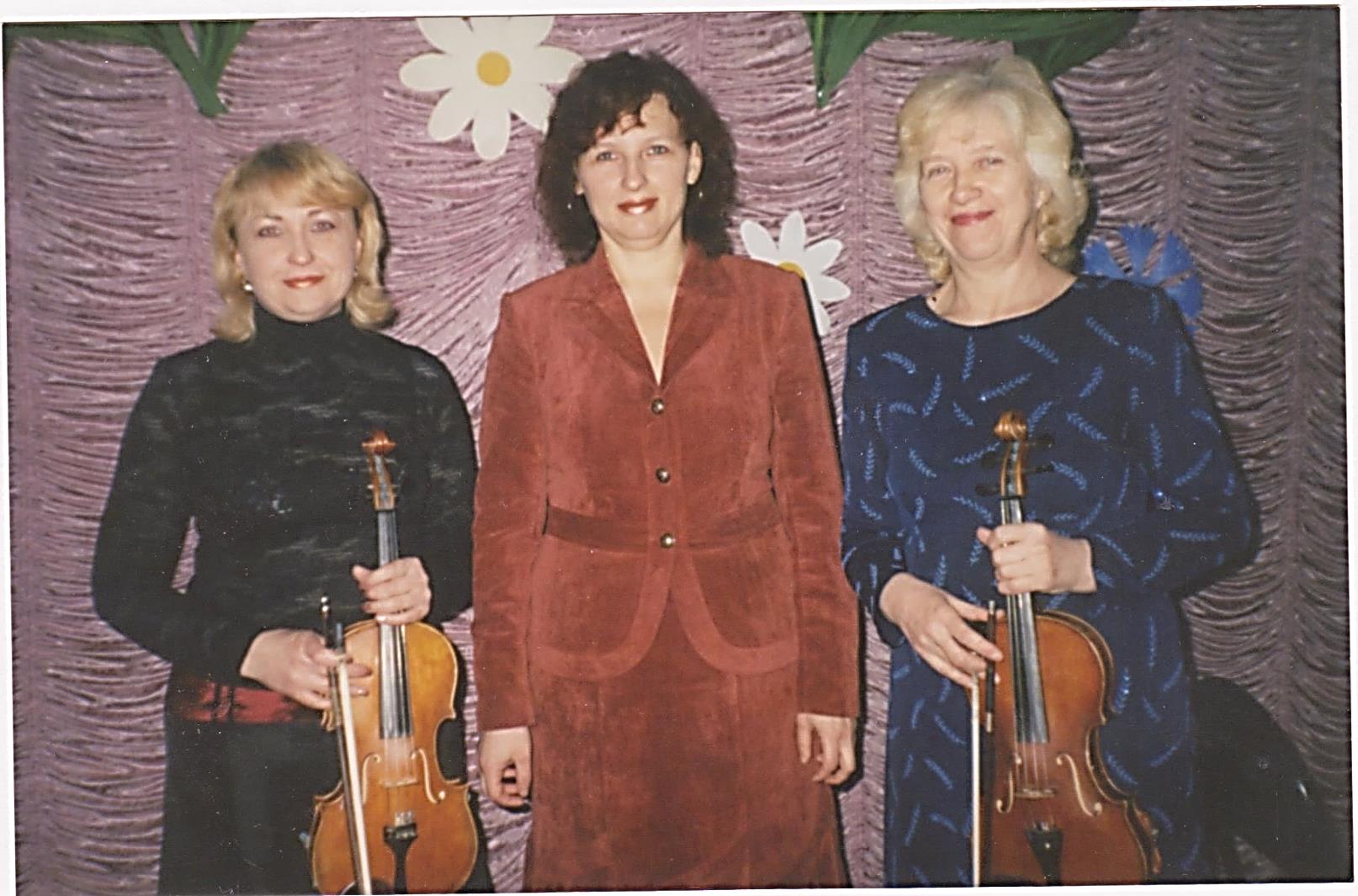 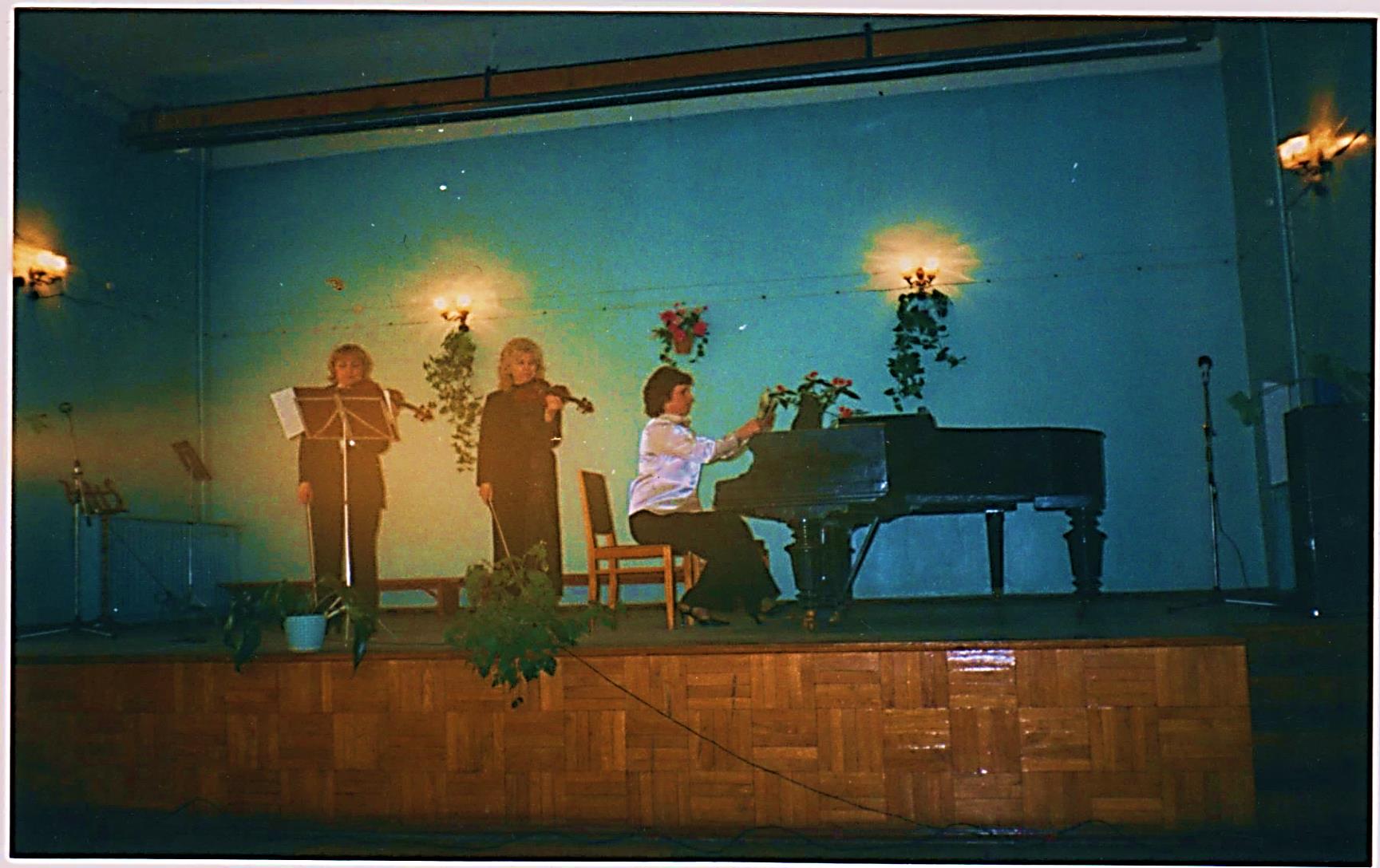 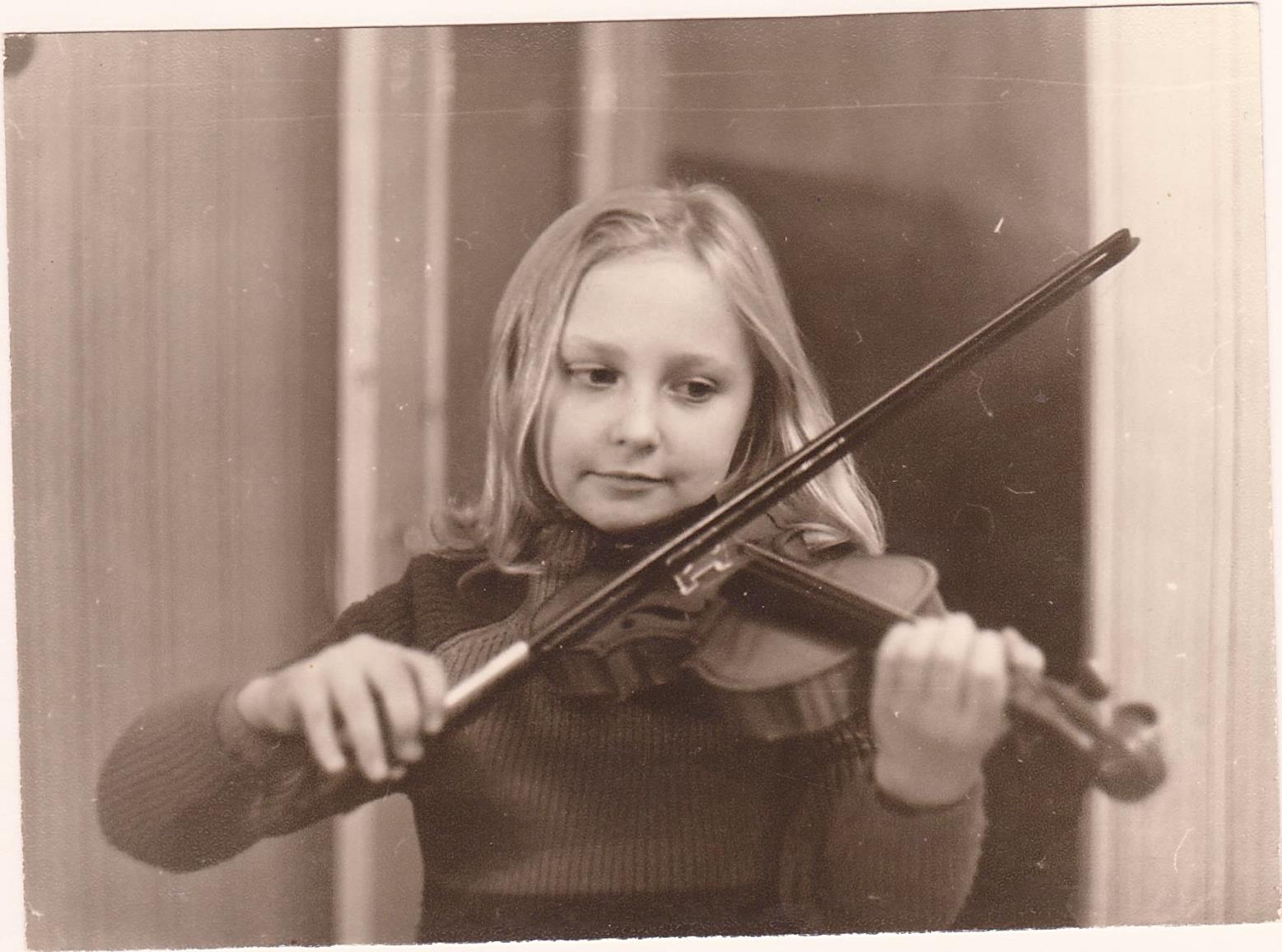 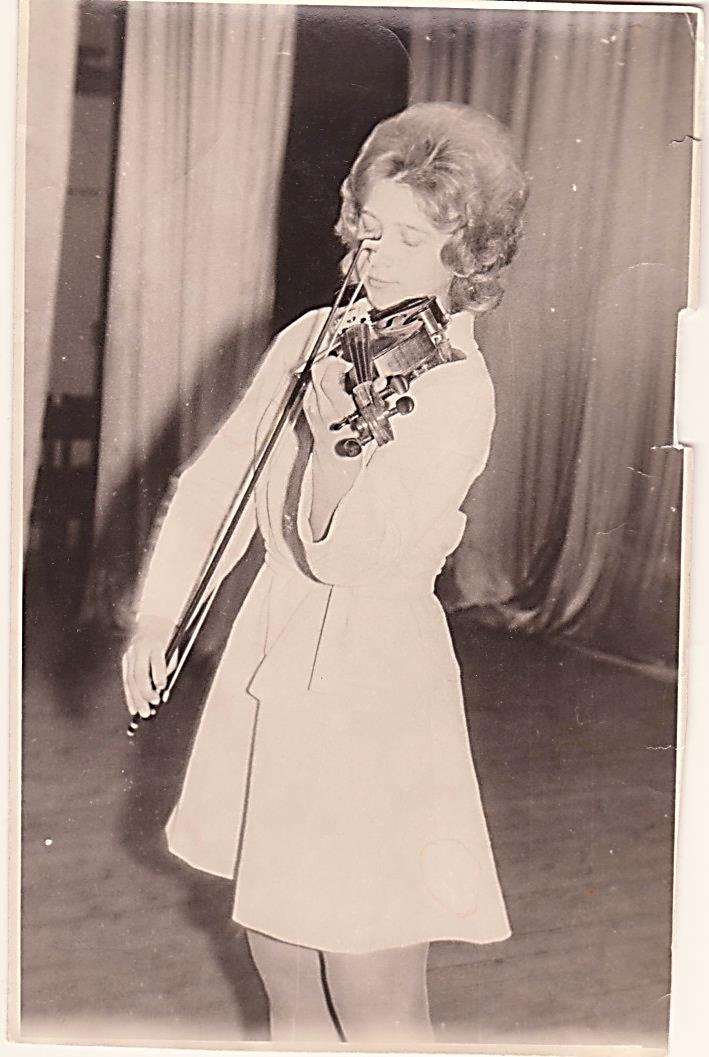 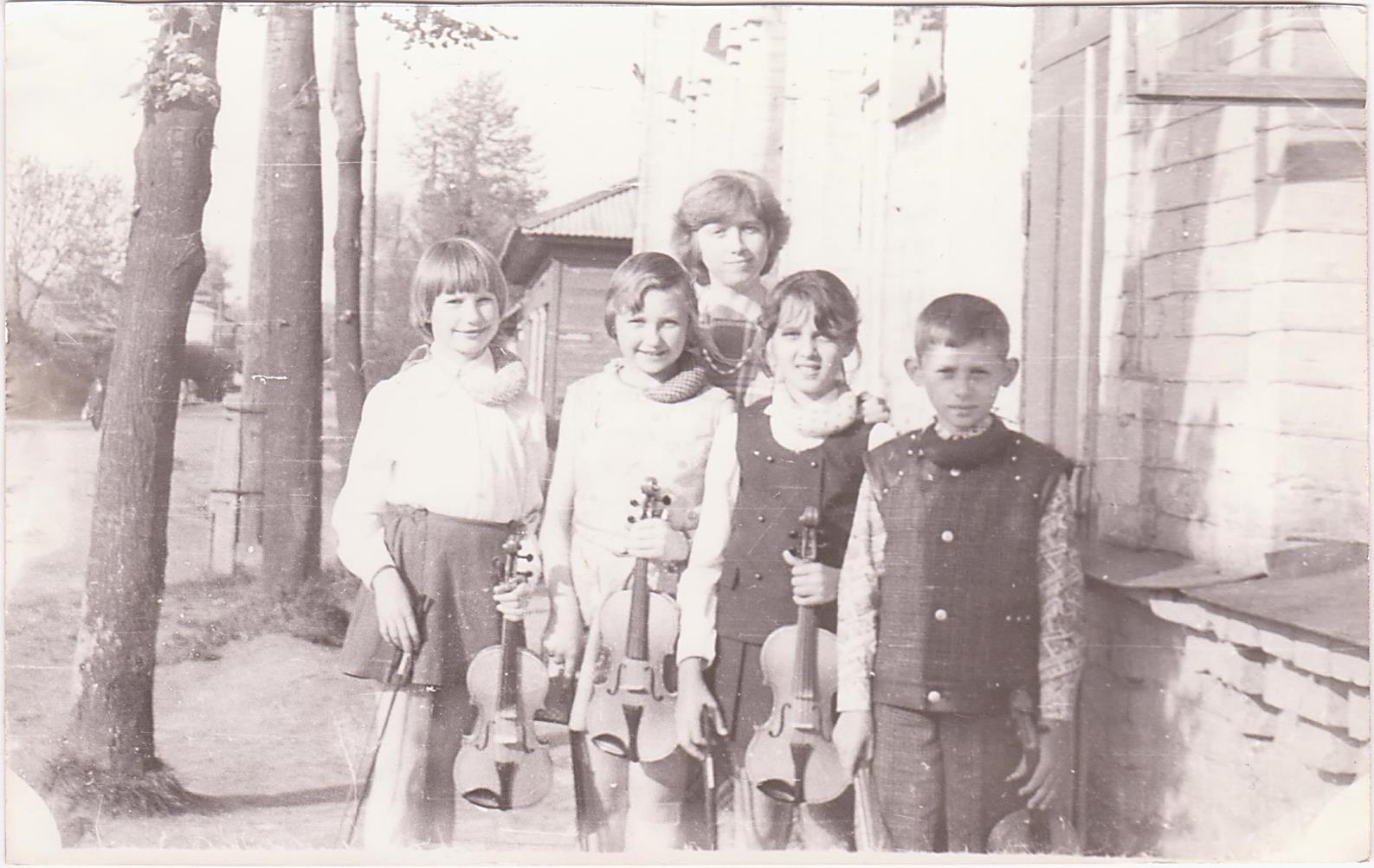 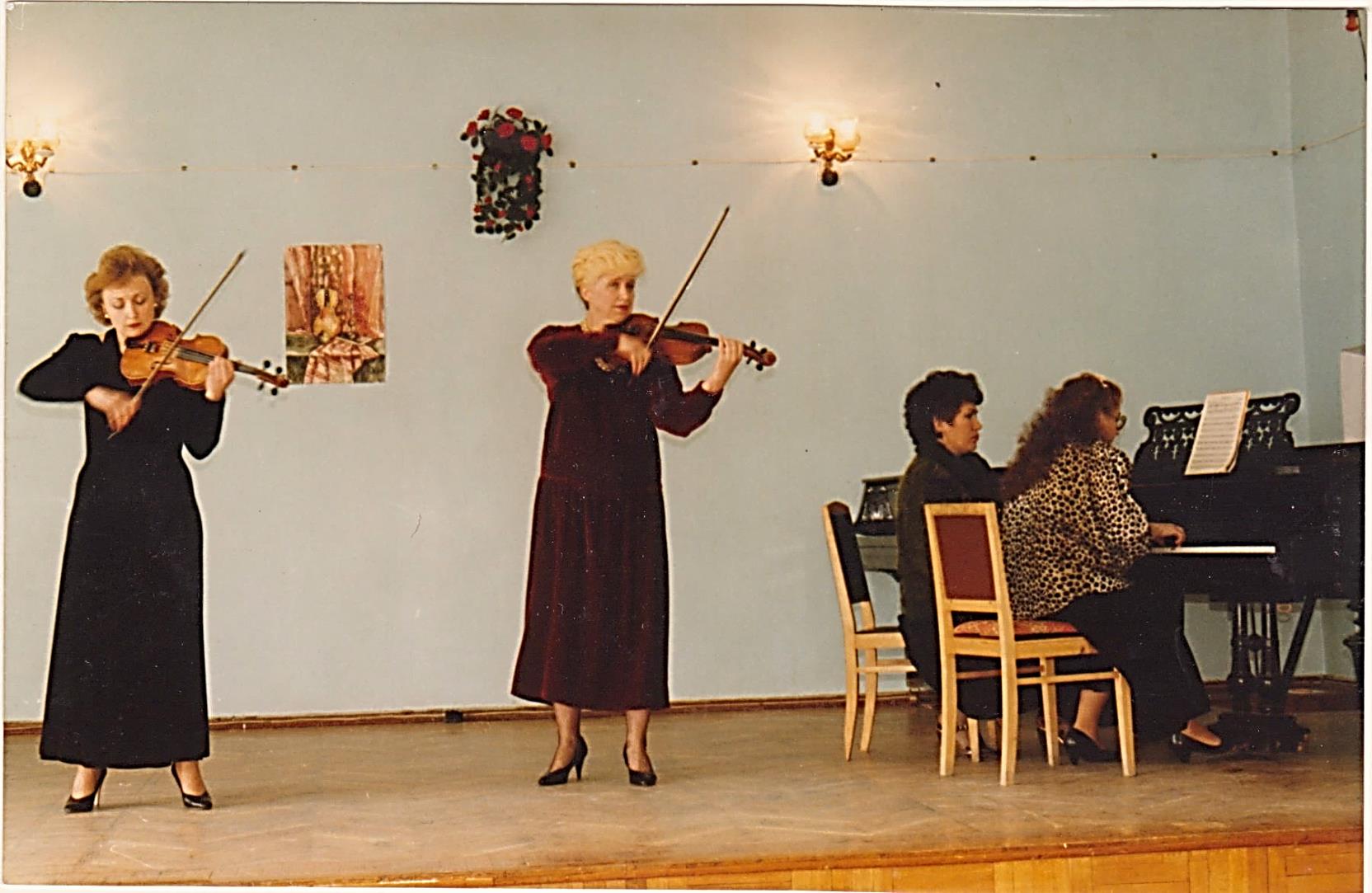 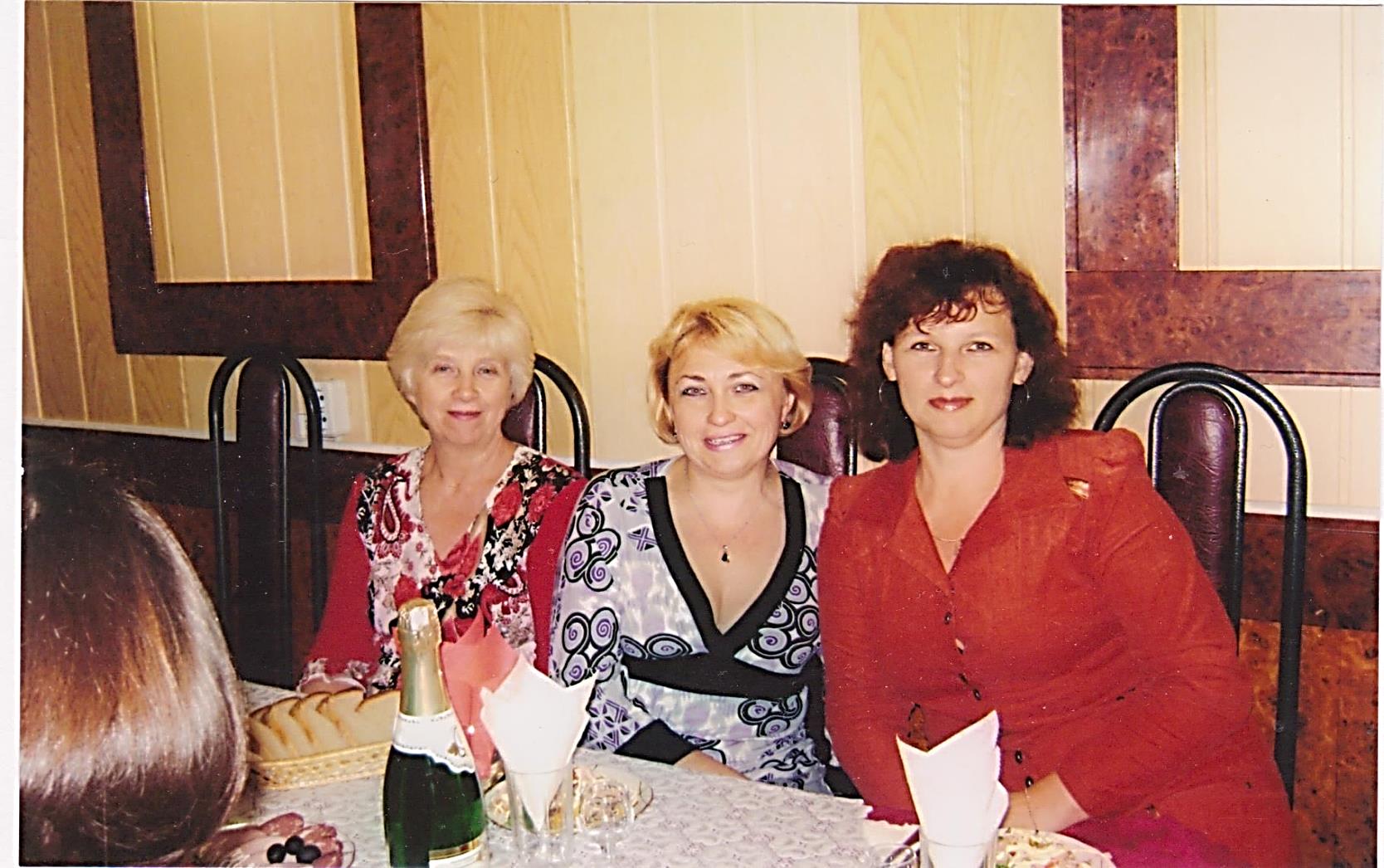 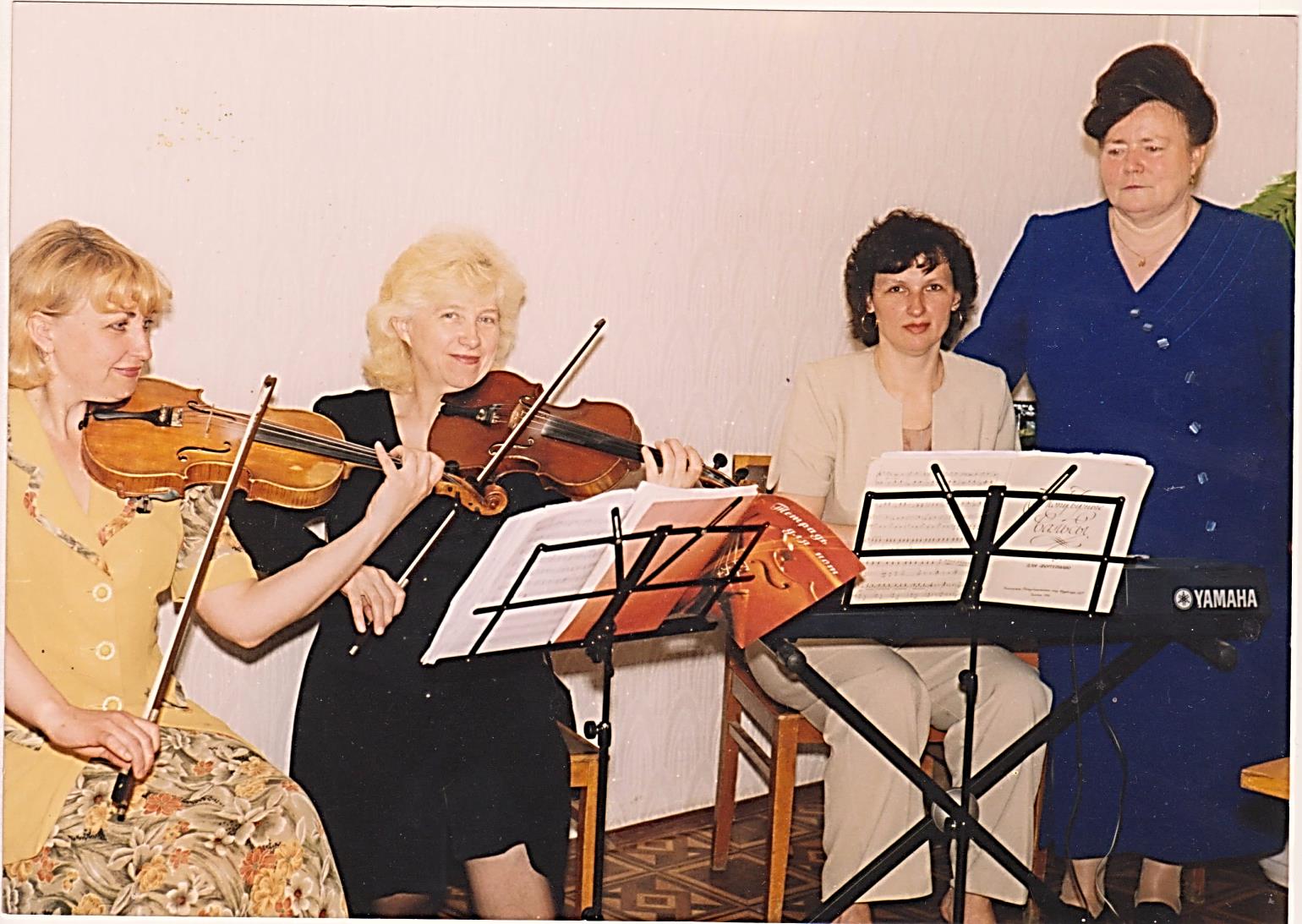 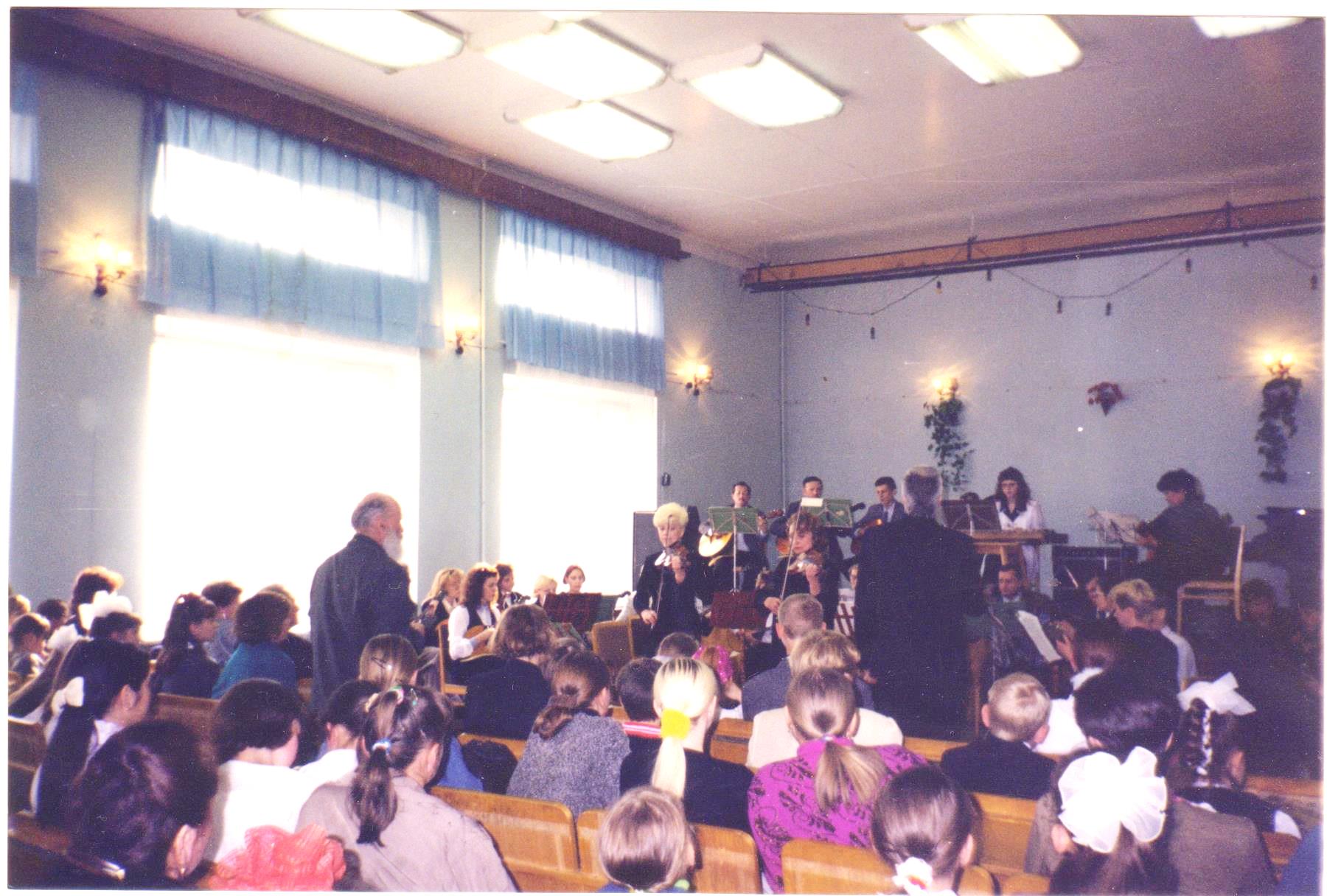 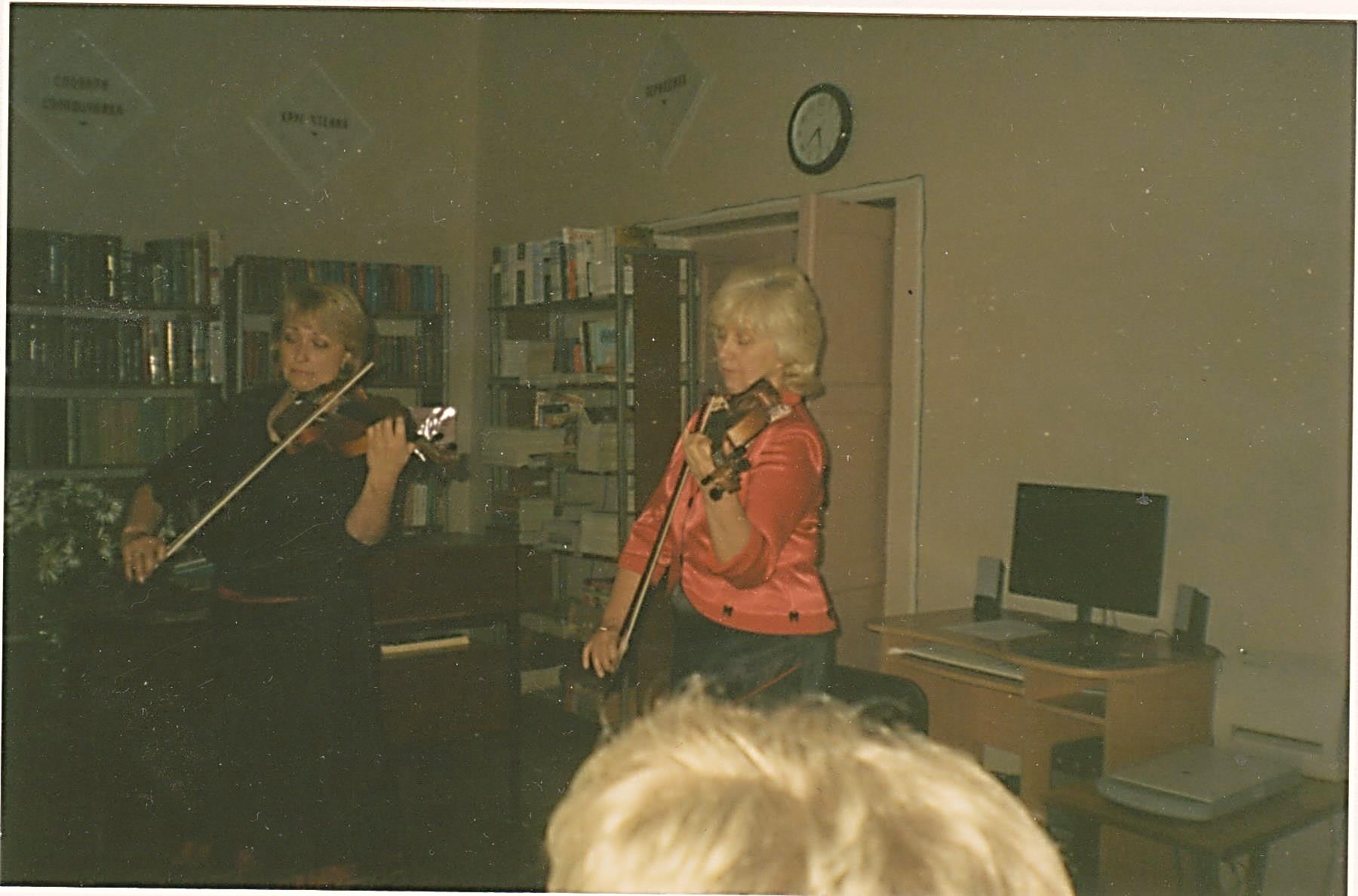 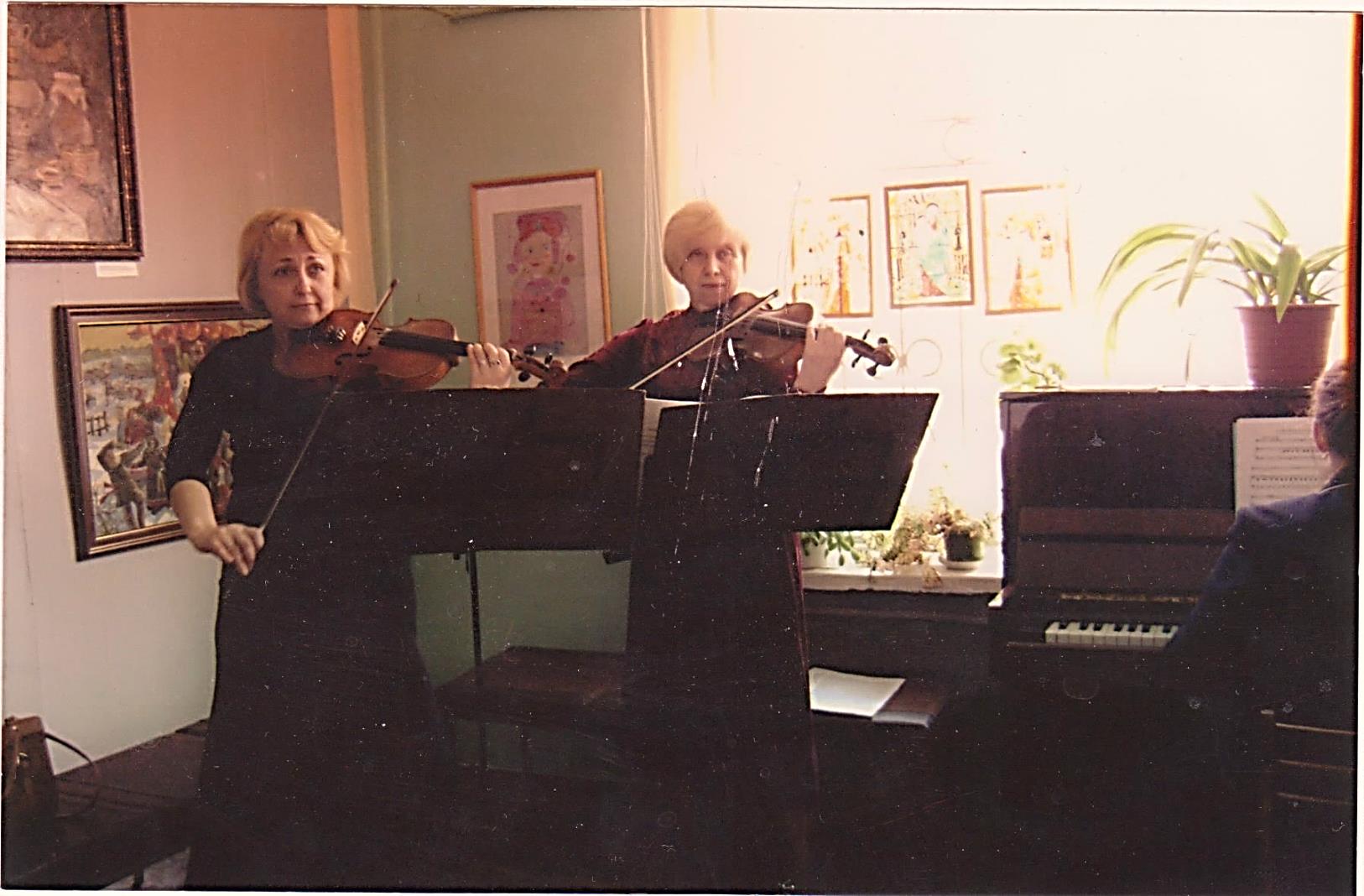 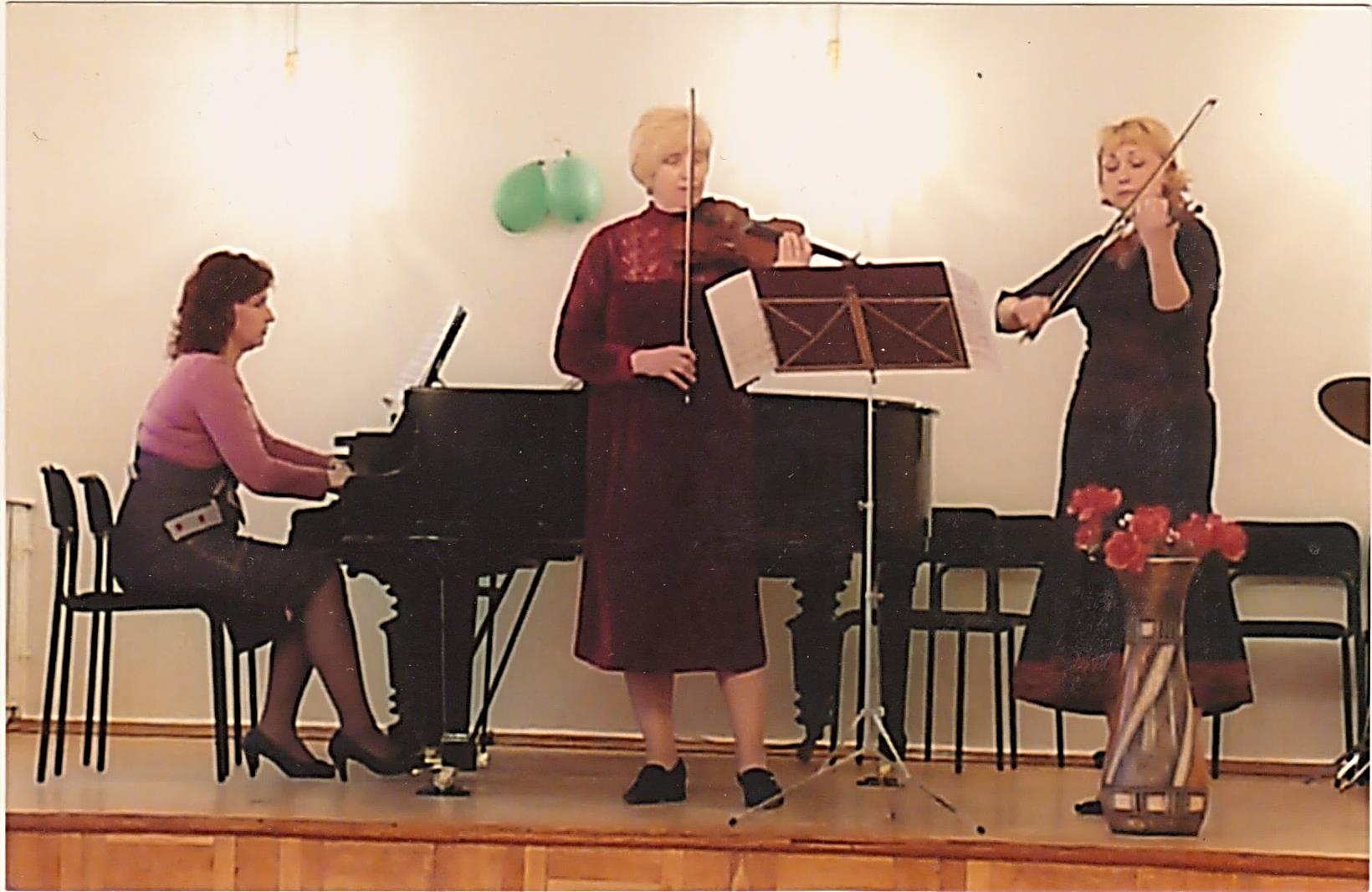 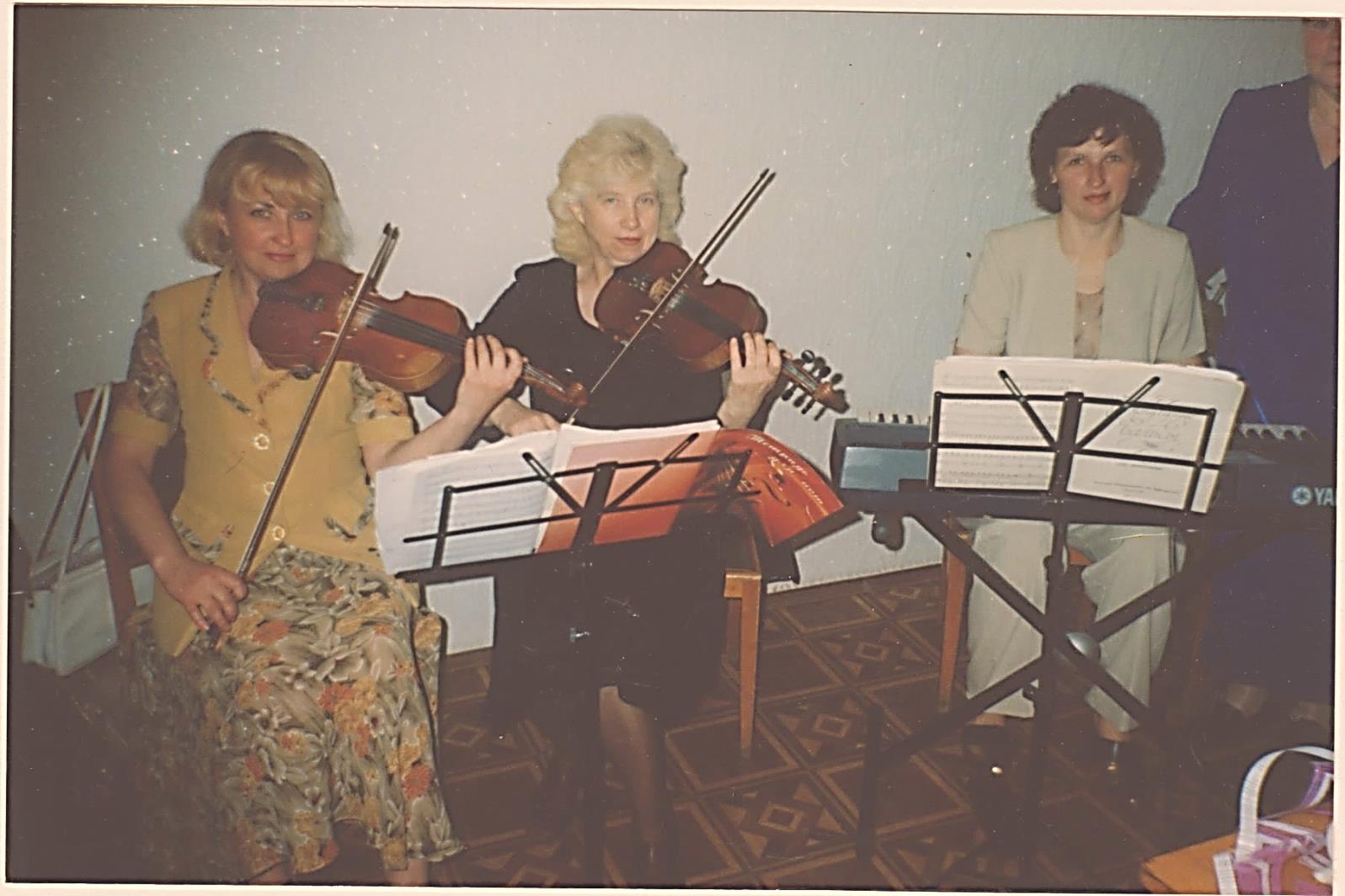 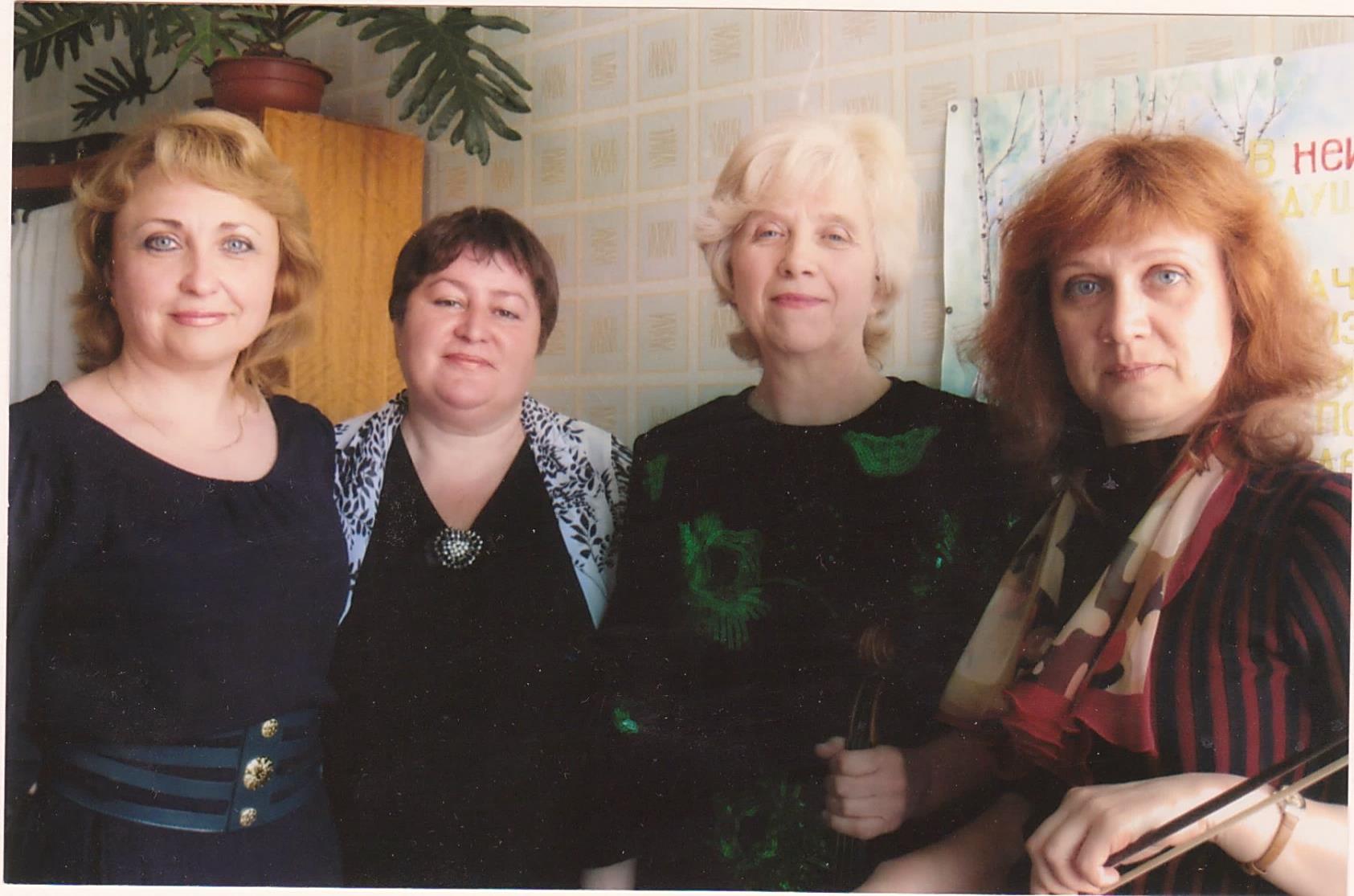 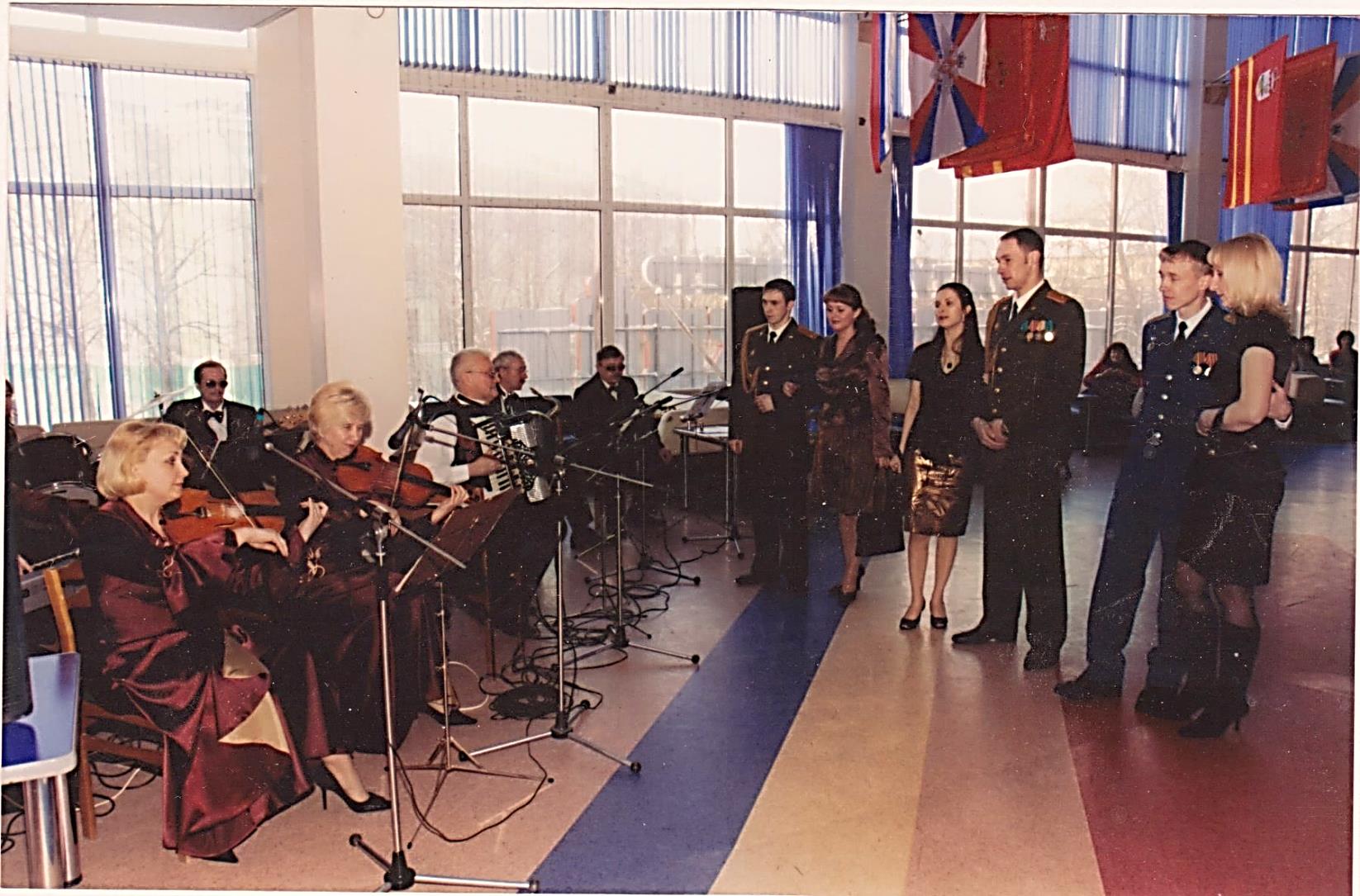 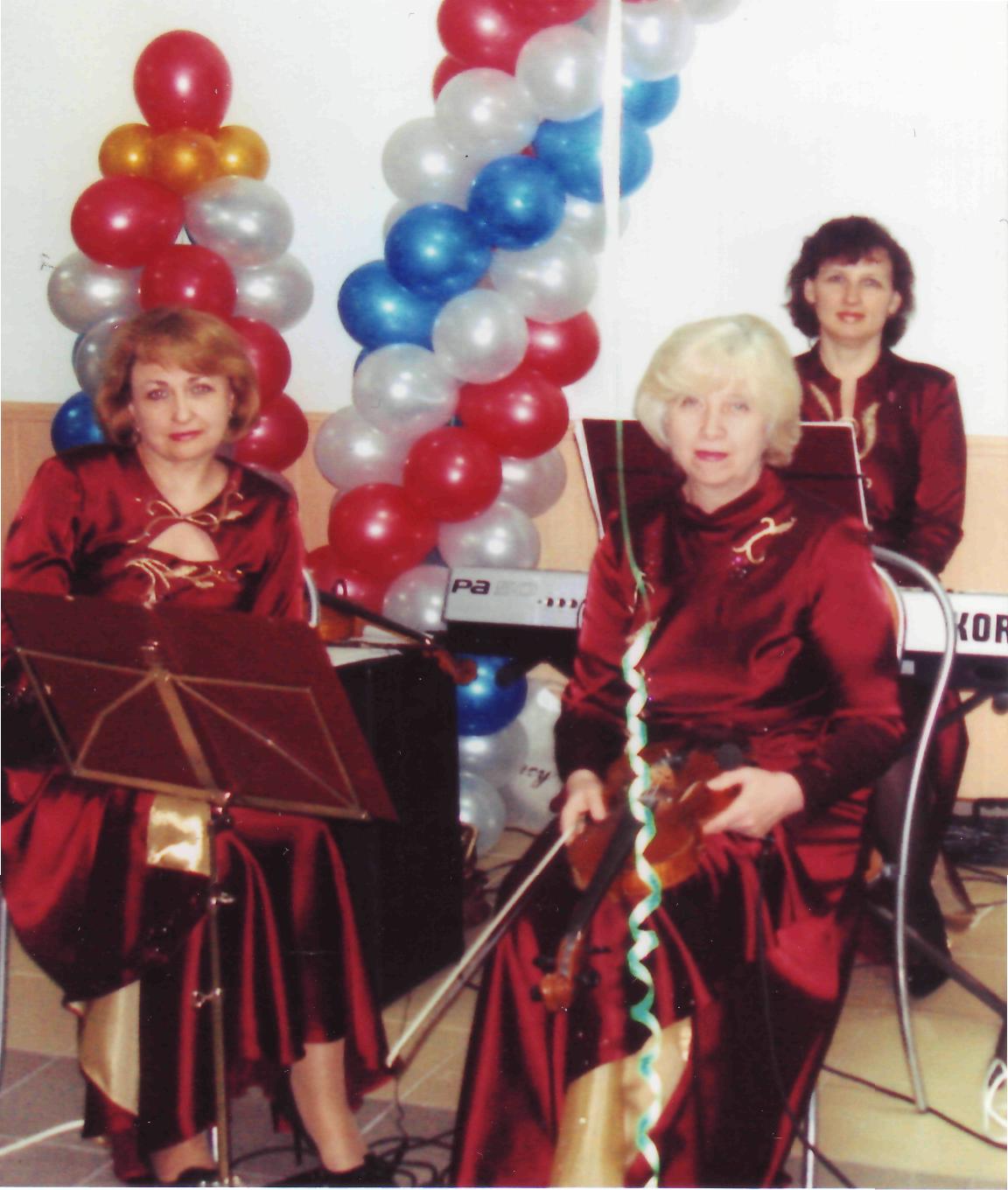 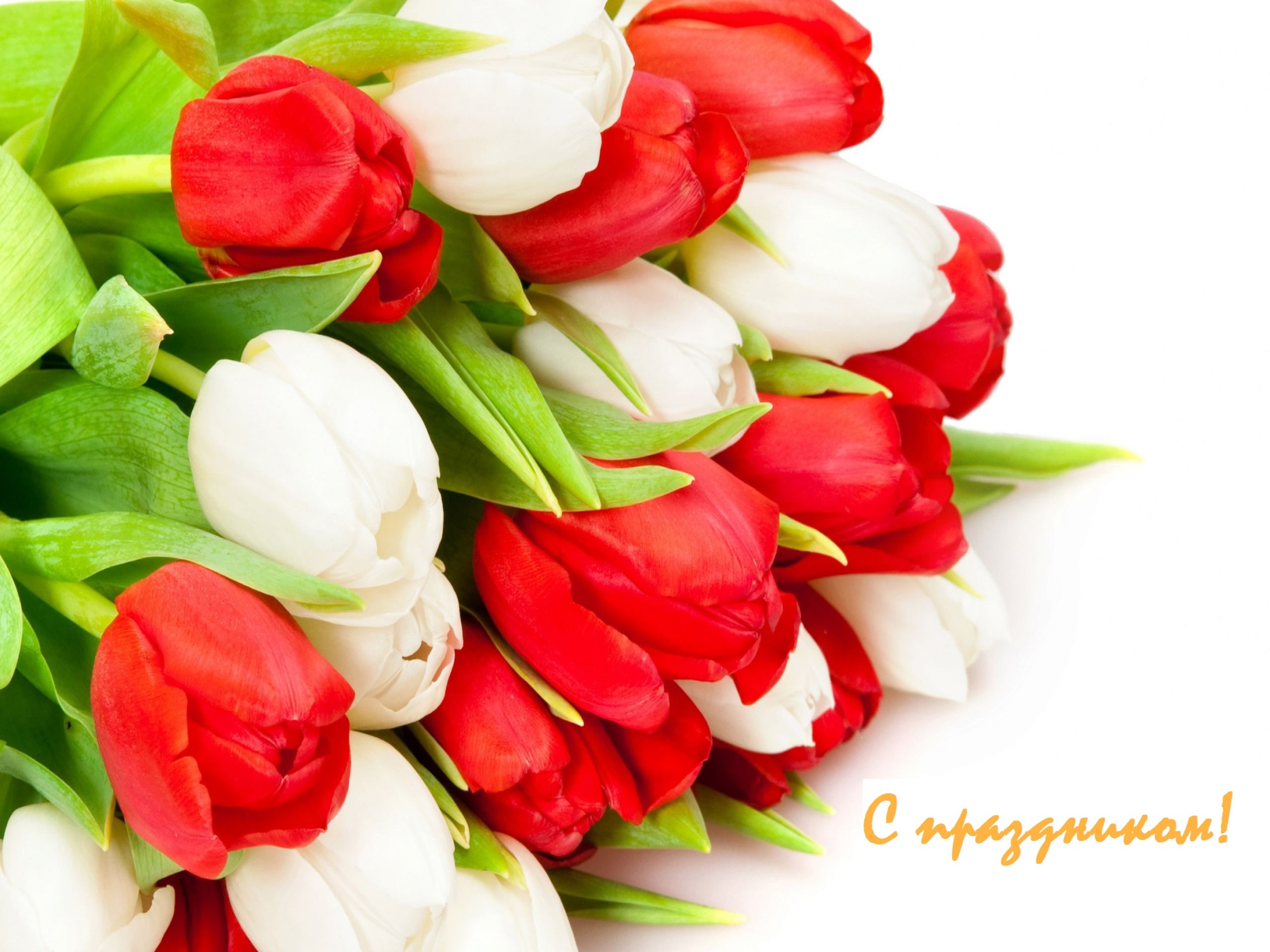